Awareness on                             Performance Management System and Competency Mapping
Jagath Karunathilaka
Consultant – Finance and HR  Management of CSOs
Need for PMS
PMS is the system that ensures organizational objectives are achieved through individual contribution while they are being developed
What is Performance Management?
Continuous improvements in performance at individual, team and organizational levels in all aspects of performance
Why Do we have to Manage Performance?
Survival in a competitive world
Growth and profits
Establishing an high performance organization 
To put to use the best talents of people in the organization
Renewed Emphasis on Performance Management
Performance Appraisals System (PAS) replaced by Performance Management Systems (PMS)
This is due to change in focus from Appraisal to Performance 
In Appraisals the focus is on Appraisal and not so much on Performance
Now the focus is on Performance and its Management
The system themselves are not too different
Objectives of PMS
Performance improvements
Role clarity
Identification of development needs
Competence building
Data base for rewards, promotions, recognition and motivation
Performance Equation
Individual Performance = 

	Ability  X  Motivation  X  Organizational Support
How Do You Plan Performance ?
Identify Key Performance Areas – KPA/KRA
Set goals : objectives
Specific  (observable)
Measurable  (quantitative –qualitative)
Ambitious (challenging)
Realistic 
Time  Bound 
Assign weightages & time estimates
How Do You Manage                                            Performance ?
PM Cycle: 
Plan 
Monitor 
Analyse/Review 
Evaluate  
Improve
Develop 
Reward
we.hSï l%ufha uQ,sl mshjrhka
mshjr 1 : m%Odk m%;sM, fÌa;% (KRA)/ m%Odk ld¾h idOk ks¾Kdhl (KPI) l,ska ksYaph lr l<uKdldÍ;ajh úiska ,nd oSu .
mshjr 2 : jd¾Isl jHdmdßl yd fufyhqï b,lal (Targets) l<uKdldÍ;ajh  úiska idlÉPd lr ,nd oSu. ta wkqj ld¾;=uh iuqÉÑ; b,lal msysgqjd .ekSu.
mshjr 3 : jd¾Isl / ff;%hsudisl b,lal imqrd .ekSu i|yd fhduqjk m%Odk l%shdldrlï(Key Action) ;uka úiska ie,iqï lr .ekSu
mshjr 4 : iqmÍÌl ks,OdÍka úiska ld¾h idOk udi 3 lg jrla iudf,dapkh lsÍu (Performance Review) yd wjYH iyh ,nd oSu.
mshjr 5 : udi 6 lg jrla ld¾h idOkh we.hSu (Performance Evaluation) yd jir wjidk we.hSfuka miq ld¾h idOkh u; úúO m%;sodk ,nd oSu (Rewards and Recognition).
Who Plans Performance ?
Performer
With the help of his supervisor or seniors
In the context of organizational and unit plans
On the basis of previous performance
Using bench marks where possible
How Frequently ?
Depends on the needs and feasibility
Every day for self
Once a quarter with boss for review
Once a month or more with the department
Once every half yearly for appraisal
Components of PMS
KPAs, KRAs, KPI, Objectives, etc.
Attributes
Participative planning
Participative review
Performance analysis
Components of PMS…
What is KRA?
Key Result Area or KRA refers to general area of outputs or outcomes for which department’s role is responsible 
KRA in simple  terms may be defined as primary responsibilities  of an individual, the core area which each person is accountable 
KRA enables you to take ownership of your job and to accept responsibility for those area in which achieving results are you’re responsibly.
Components of PMS…
Importance of KRA
Set goals and objectives
Prioritize their activities,  and therefore improve their time/work management 
Clarify roles of department or individuals 
Focus on results rather than activities 
Align their roles to the organization’s business or strategic plan
Promote an environment of self-management
Components of PMS…
What is a KPI?
KPI stands for key performance indicator, a quantifiable measure of performance over time for a specific objective. 
KPIs provide targets for teams to shoot for, milestones to gauge progress, and insights that help people across the organization make better decisions. 
From finance and HR to production, marketing and sales, key performance indicators help every area of the business move forward at the strategic level.
Components of PMS…
Why Are KPIs Important?
KPIs are an important way to ensure your teams are supporting the overall goals of the organization. Here are some of the biggest reasons why you need key performance indicators.
Keep your teams aligned: Whether measuring project success or employee performance, KPIs keep teams moving in the same direction.
Provide a health check: Key performance indicators give you a realistic look at the health of your organization, from risk factors to financial indicators.
Make adjustments: KPIs help you clearly see your successes and failures so you can do more of what’s working, and less of what’s not.
Hold your teams accountable: Make sure everyone provides value with key performance indicators that help employees track their progress and help managers move things along.
Components of PMS…
Performance review discussion
Identification of development needs
Development actions
Ratings
Review by review teams for rewards etc
Documentation
Types of PMS Systems
Individual appraisals
Team appraisals
Upward appraisals
360 degree appraisals
Appraisal Style
Confidential/Open
One to one – Face to Face Meeting 
One to Many (Committee)
360 Degree Feedback (Competency Analysis)
Oneself
Superior 
Peer 
Subordinates 
Select the appraisal method depends on the culture and the structure of BGL
Focus of the Appraisal
Construct appraisal form in determining appraisal  method having concentrated with accuracy and fairness 
Focus of the appraisal (either job or the person or combination of both) 
focus on job – appraisal form is more like to ask achieving targets/objectives  - result oriented appraisal 
focus on person – appraisal form looks jobholders personal attributes (qualities and attitudes)-  personality oriented appraisal
Performance Criteria Selected
Emphasis on individual qualities rather than results (personal attributes and technical attributes)  - depend on how they see things (perception)
Emphasis on the job and measurable targets agreed by the job holder  - track objective evidence 
How setting performance standards  
Quantity (how much) 
Quality (how well)
Time (by what time)  
Cost savings (at what cost)
Result Oriented Appraisal Form
Appraisal Form for Individual Qualities
Performance Rating Generally Used
Appraisal criteria are generally personality oriented or result oriented,  within each measure individual performance  
Personality oriented – behavioural scale (box ticking describing performance)
Result oriented – Target Vs. Achievement   
Free written reports – essay type 
Questions set on the appraisal document
Improvement of the overall performance and culture of an organization
Objectively driven system having key feature of;
output criteria based on agreed upon targets/plans under pre-defined KPIs linked with overall business objectives/plans  
Management By Objectives (MBO)
Input criteria based on competency assessment: competency is recognized as input criteria 
Competency based HRD practices
Competency as input for organizational effectiveness
Create competency based HRD practices by providing continues ongoing training to change attitude of staff towards better customer service while  focusing on competence development and capacity planning
Competency and Effectiveness = Raw material & Output
Output 
(Effectiveness on the job)
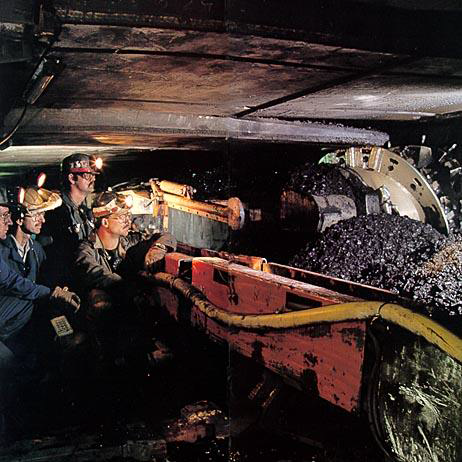 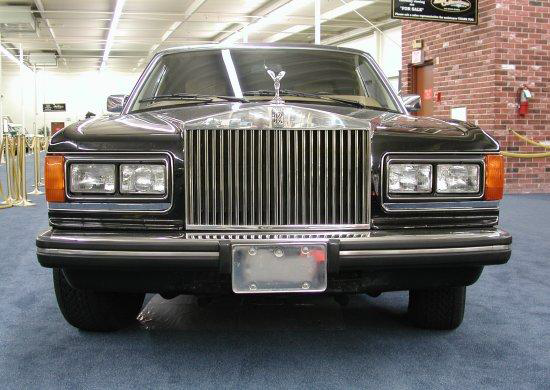 Raw material 
(Competency)
Competency and Effectiveness =           Raw material & Output
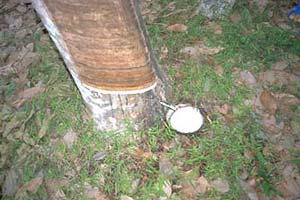 Output 
(Effectiveness on the job)
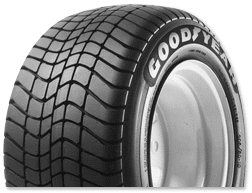 Raw material 
(Competency)
Competency
A Competency is an underlying characteristic of a person which enables him/her to deliver superior performance in a given job, role or a situation.
Competencies are seen mainly as inputs.
What is a competency?
Competency may take the following forms
	– Knowledge
	– Skill
	– Attitude
	– Other characteristics of an individual 
Motives 
values 
Self concept etc.
Competency Models
Competency models represent the most critical knowledge, skills and behaviors that drive successful performance with respect to a particular type of job or occupation. 
They describe competencies in behavioral terms, using behavioral indicators, so employees can recognize the competencies when demonstrated.
Competency Models
Used as a human resource tool for 
Selection	
Training and development
Performance appraisal and 
Succession planning.
Framework - Core Competencies
Typically, Company’s core competency profile refers set of characteristics that must be possessed by every employee regardless of their organizational level or the position. 
Core competency profile of the Company is considered as its strategic strength to support the company’s overall mission
Framework - Core Competencies
Core competency profile – Examples 
Core competencies or general professional competency profile is comprised with following characteristics
Dependability / Accountability - Completion of assignments on time & carries out instructions     
Learning & Feedback - Attitude of continuous learning and provision of accurate feedback
Interpersonal Relations - Cooperative, considerate & tactful nature in dealing with others          
Initiative & Leadership - Recommending & creating own work practices & procedures   
Communication Skills - Expression of thoughts clearly & concisely in written & oral form        
Facing Issues / Problem Solving - Manner of solving conflicting issues by constructive action
Framework - Core Competencies…
Core competency profile – Examples 

Planning & Organization / Making an Impact - Ability to optimize time, meet deadlines, establish short & long term plans   
Management Effectiveness / Drive & Resilience- Skill, involvement & effectiveness     
Staff Development (For Managerial Staff) - Guidance & opportunities provided for the development of staff 
Professionalism & Business Focus -High standards of integrity, competence & clear understanding of effective operational aspects
Delivering Quality Service - Monitors and upholds high quality of service and products to clients
Values cum Organizational Competency                                    for Non Profit Field
Community Responsibility - Respect for the communities we work with and serve – sense of community responsibility 
Acting responsibly toward the communities in which we work and for the benefit of the communities that we serve;
Human Empowerment: We trust and delegate to those we work with, so that we can tap into the full human potential of our staff that is yet to be tapped
Productivity Conscious: We productively use our time at work and ensure that all the work we do is of value to the service recipient or to the non profit organizational sustainability.  
Responsibility for our Decisions and their Consequences. Being responsible, transparent and accountable for all of our actions; and Improving the accountability, transparency, ethical conduct and effectiveness of the nonprofit field.
Integrity in our actions - Acting honestly, truthfully and with integrity in all our transactions and dealings;
Framework - Competency Mapping
Company shall undertake the competency mapping exercise as a process of identifying the specific skills, knowledge, abilities, and behaviors required to operate job related tasks in the company. 
Competency maps are referred as competency profiles or skills profiles of this exercise.
Procedures - Role-Set Based Competency Mapping
Identify Role Holder (key roles in the CSO as per the organizational structure)
Defining role relationship (reporting authority, subordinate, peers etc.)
Identify divisional KRA & KPI (where the role holder is located)
Identify the objectives of the functions or division where the role is located
Identify individual KPAs or KRAs and KPIs of the role holder 
List of the tasks & activities as per the JD
List of the activities expected to be performed by the role holder
List of the actual KASOs (*) required to perform the job task effectively
Procedures - Role-Set Based Competency Mapping…
Four areas of competencies could be identified that are
Technical / functional competencies – KASOs associated with the technology or functional expertise required to perform the role 
Managerial – KASOs required to plan, organize, mobilize and utilize various resources. 
Human and behavioral – KASOs required to motivate, utilize and develop human resources
Conceptual – abilities to visualize the invisible, think at abstract levels and use the thinking to plan future business.
Procedures - Role-Set Based Competency Mapping…
KSAOs are commonly referred to as competencies. Four areas of competencies could be identified that are
Knowledge: Understanding acquired through learning. It is a body of information relevant to job performance. It is what people have to know to be able to perform a job, such as knowledge of policies and procedures for a recruitment process.
Attitude:  your view point towards the job
Skills – Capabilities acquired through practice. It can be financial skill – budgeting, or a verbal skill; making a presentation
Procedures - Role-Set Based Competency Mapping…
KSAOs are commonly referred to as competencies. Four areas of competencies could be identified that are
Other characteristics of an individual includes
Motives: example - an affiliation oriented person constantly think about having friends, and achievement oriented person wants to accomplish unique things or wants to be better than before. 
Values: example - honesty, openness, transparency, work values etc. 
Traits: example- physical qualities like quick reaction time and good eyesight are required to drivers etc. 
Self-concept: example- self-worth, confidence and attitudes to one’s self.
Overall HR Strategy or HR Mission
It provides following quality services to the employees of the company    
Recruitment of qualified individuals.
Retention of valuable employees.    
Training, development and education to promote individual success and increase overall value to the organization. 
A safe and healthful working environment. Inspiration and encouragement for a high level of employee morale through recognition, effective communication and constant feedback. 
Resources for administering benefits, policies and procedures.     
These services are achieved through a teamwork philosophy that is inspired through effective organizational skills, proactive efforts, and a balance between professionalism and the ability to have employee well being
Launch and steps followed                              –  rolling out
Initial discussion and awareness 			
Preparation – Design stage 				 
Testing 
Awareness – Training 
Management Approval 
Implementation – Trial 
Review and improve further  		
Adopting the PMS by circular
Discussion and comments
Thank for the Attention